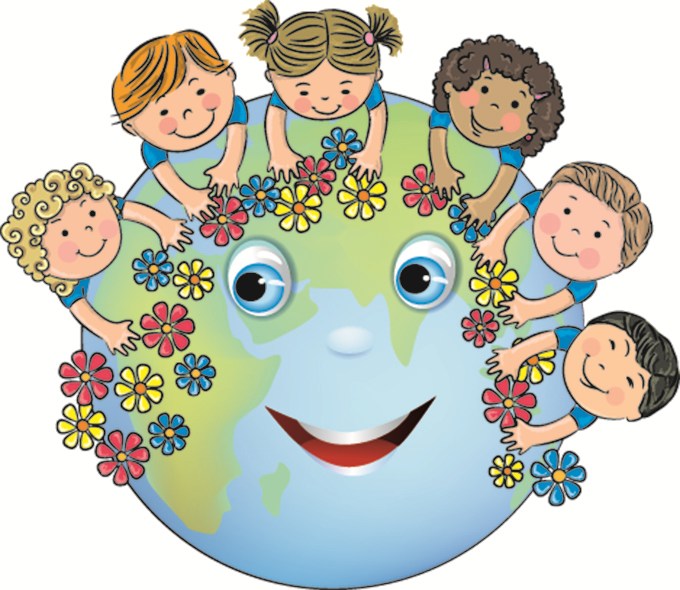 让地球妈妈笑起来
背景介绍
主题确定
为了引导学生关心自己生活的环境，明确环境保护的重要性。同时也为了配合省少工委的五色寻访活动，503阳光中队的辅导员老师和小队长们经过商量确定了以寻访绿色家园，践行绿色生活为主题的实践活动。
活动背景
为深入贯彻本次活动，队员们利用红领巾一条街清扫活动、设计环保标语、绘画、手抄报等形式了解当前环境面临的严峻形势，并在国庆假期中自发的开展了“寻访绿色家园 ，争当家乡小卫士”环保实践活动。队员们和家长一起走出家门，欣赏家乡美景，与大自然进行亲密接触。在游览的同时还开展了“垃圾大搜寻”，队员们手拎垃圾袋，在景区捡拾垃圾，清理景区里的果皮纸屑、烟头、包装袋等垃圾。队员们用实际行动美化了家乡环境，以实际行动践行绿色环保理念。
活动准备
1、辅导员：制做PPT。
2、队员：各小队收集资料、设计环保标语、准备桶治垃圾的小品、以环保为主题绘画。制作手抄报。